LTO WIIN Act Meeting
December 2024
Agenda
Overview of Longfin Smelt Critical Habitat (USFWS)
Summary of Current NEPA/ESA Progress
Record of Decision
Biological Opinions
Remaining Schedule and Requirements
Trinity River Division
Prior WIIN Act Quarterly Meetings (1 of 3)
March 2022 – Scoping Meetings
June 2022 – Initial Alternatives
September 2022 – Seasonal Operation Deconstruction and Initial Alternatives
December 2022 – Lines of Evidence
March 2023 – Environmental Impact Statement (Affected Environment)
Prior WIIN Act Quarterly Meetings (2 of 3)
June 2023 – Environmental Impact Statement (Alternative Components)
September 2023 – Modeling Updates, EIS, BA comment themes
December 2023 – Biological Modeling and Biological Assessment
Prior WIIN Act Quarterly Meetings (3 of 3)
March 2024 – Cooperating Agency 2nd Draft EIS release
June 2024 – Cooperating Agency Comment Themes, Release of DEIS
September 2024 – Themes of Public Comments Received on DEIS
Longfin Smelt Critical Habitat
Information provided by USFWS
2021 NEPA and ESA Process (1 of 2)
NEPA
Notice of Intent, Scoping, No Action review, and Resource Analyses
Initial Alt Report
Co-op Draft Environmental Impact Statement, Summary, Purpose and Need, Proposed Alternatives, Resource Areas
Public Draft Environmental Impact Statement, Action Alternatives, Preferred/Proposed Action, Analysis
Final Environmental Impact Statement
Record of Decision
2021 NEPA and ESA Process (2 of 2)
ESA
Draft Biological Assessment
Final Biological Assessment
Biological Opinions
Public Review
July 26, 2024 – Release of Public Draft EIS
August and September 2024 – 3 in-person meetings and 3 virtual meetings
September 9, 2024 – End of public comment period; received 1,100 comment blocks for response
November 15, 2024 – Release of Final EIS and start of 30-day cooling off period
Record of Decision
Identifies the Environmentally Preferrable Alternative
Identifies the Selected Alternative
ROD Key Considerations
Key Considerations cover a range of factors
Listed species protections
Water service and repayment contracts
Power generation
SWP operating criteria in the Delta
Collaborative Adaptive Management
Winter-Run Action Plan
Healthy River and Landscapes Program
Climate Change
Fall-run Chinook salmon
Environmental Justice
ROD Mitigation Measures (1 of 2)
MM BIO-4:  Real-time Group Considerations for Bank Swallow
MM EJ-1: Increasing Participation with Tribal, Minority, and Low-Income Populations
MM EJ-2: Reduce Effects of Employment Loss
MM EJ-3: Increasing Participation with Trinity River Parties
MM WS-1: Coordination with Byron Bethany Irrigation District
ROD Mitigation Measures (2 of 2)
MM WS-2: Coordination with Contra Costa Water District
MM AQUA-2: Delta Smelt Monitoring
MM AQUA-3: Longfin Smelt Monitoring
MM AQUA-4: Fall-run Chinook Salmon Brood Year Assessment
ROD Permitting and Compliance (1 of 2)
Considered the following regulatory processes in preparation of the EIS: 
Clean Water Act
Endangered Species Act 
Executive Order 13990 
Executive Order 12898
ROD Permitting and Compliance (2 of 2)
Considered the following regulatory processes in preparation of the EIS: 
Indian Trust Assets
Magnuson-Stevens Fishery Conservation and Management Act
National Historic Preservation Act
Water Infrastructure Improvement for the Nation Act
2024 USFWS Biological Opinion
Incidental take of Delta smelth and longfin smelt from entrainment
Incidental take of giant garter snake from voluntary idling/fallowing
Incidental take of western pond turtle from covered operations and maintenance activities 
Becomes effective if listed
Differences between 2019 and 2024
Adaptvie Management Program
Shasta Reservoir Framework
Winter-Run Chinook Salmon Action Plan
Shasta Operations Team
Programmatic approach for monitoring 
Spring Delta Outflow/Healthy River and Landscapes Program
Longfin smelt Old and Middle River measures
Updates for Delta smelt supplementation
Adaptive Management Program
Adaptive Management Steering Committee, Adaptive Management Teams
Adaptive Management Pathway (aka “Bins”) depending on duration
Three Phases:
1) Plan, 2) Do, 3) Evaluate and Respond
USFWS RPM – 90-day technical assistance period to confirm if within the effects analyzed or triggers reinitiation
Adaptive Management Framework
Adaptive Management Framework
Healthy Rivers and Landscape (HRL) Program
ROD does not include SWP HRL actions
USFWS Biological Opinion 
Includes the federal and state HRL actions
CVP proposed early implementation of “foregone exports”
SWP proposed obth early and post implementation, including:
Increase in upstream land fallowing
Reduced exports
Final EIS Milestones
Final NMFS Biological Opinion – December 11, 2024
Cooling off period concludes – December 16, 2024
Record of Decision executed – December 20, 2024
Trinity River Division (TRD) Reconsultation Update
Topics
Joint Lead Meetings
Screening Criteria
Draft TRD alternatives 
Preliminary CalSim modeling results
Discussion on water temperature modeling
Upcoming coordination and schedule
Trinity River Division (TRD) – Joint Lead Meetings
Eight Joint Lead Technical meetings in 2024
Topics of discussion include
Relation to Central Valley/NEPA document options
Range of draft NEPA alternatives and screening criteria 
Development of Biological Assessment
Approach for analyzing effects to salmonids
Approach for analyzing water temperatures for alternatives
Preliminary CalSim modeling results
Trinity River Division (TRD) – Screening Criteria
Purpose and Need
Technologically and Economically Feasible
Value Added
Completeness

Preferred Alternative Selection Criteria
TRD Preliminary Alternatives (1 of 2)
No Action Alternative – 2000 ROD, 2017 ROD, 2020 ROD
Alternative 1 – Water Quality Control Plan
Alternative 2 – Multi Agency Deliberation
Alternative 3 – Modified Natural Hydrograph
Alternative 4 – Risk-Informed Operations 
Alternative 5 – Low Emissions with Flexible Management (red highlight)
Alternative 6 – Trinity County Local
TRD Preliminary Alternatives (1 of 2)
Alternative 6 – Trinity County Local
Alternative 7 – Maximum Flow
Key Operations of NAA and Alt 2-4
Alternatives 1, 6, 7 are in progress
CalSim Results Limitations and Interpretation (1 of 2)
Monthly timestep cannot capture temporal variability that is key to some operations.
High flows at Trinity at North Fork trigger synchronized releases from Lewiston 
Need to have generalizable rules for 100 years of operations 
Stepwise decision thresholds
Hydrology slightly over/under a threshold can change system criteria dramatically
Water year type and 2000 ROD volume
CalSim Results Limitations and Interpretation (2 of 2)
Runtime forecasts for inflow – lower forecast accuracy than B120 or CNRFC
Comparative evaluation of results. Not historically accurate or meant to predict the future.
Period of record covers water years 1922-2021 – historical hydrology perturbed to reflect 2022 MED climate (2022+-15)
Very preliminary results, will change.
TRD Component – Lewiston Releases
NAA – 2000 Trinity ROD
Alternative 2 – higher flows in winter and early spring 
Alternative 3 – seasonal oscillating hydrograph + pulse flows
Alternative 4 – same as Alt 2; reduced ROD volume by 15% in drought and low storage
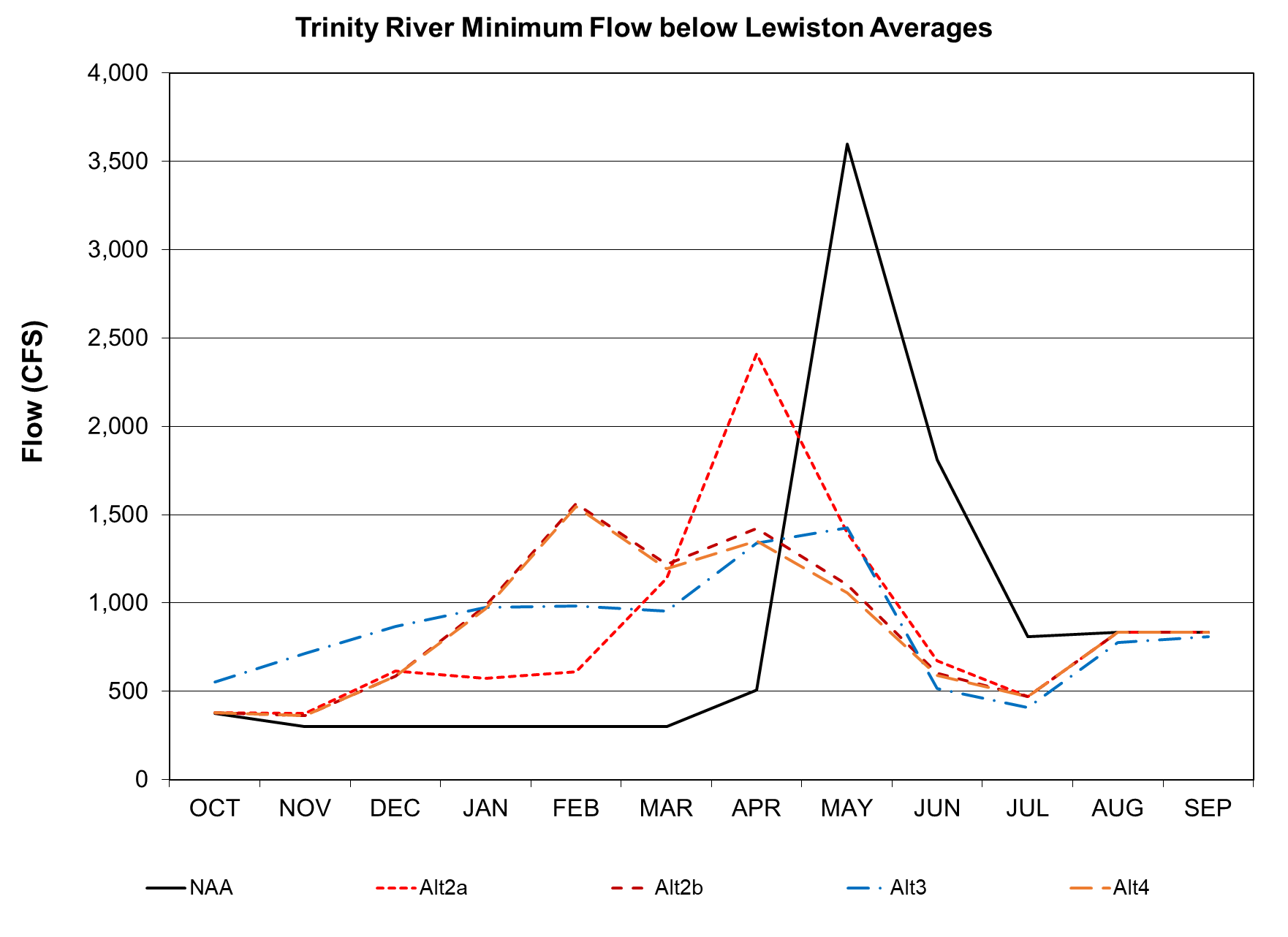 Interim Update – Contents Subject to Change
TRD Component – Lewiston Releases
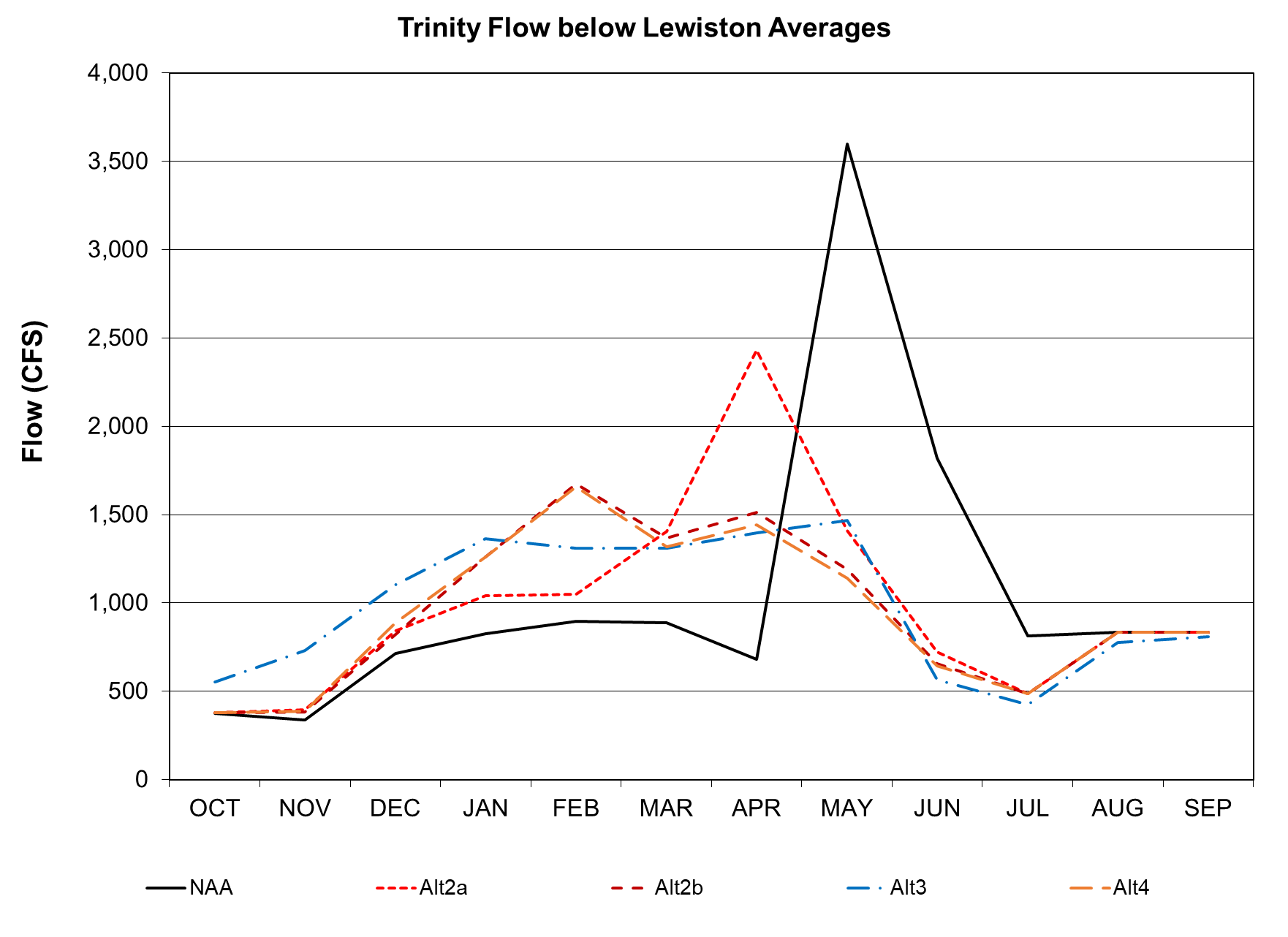 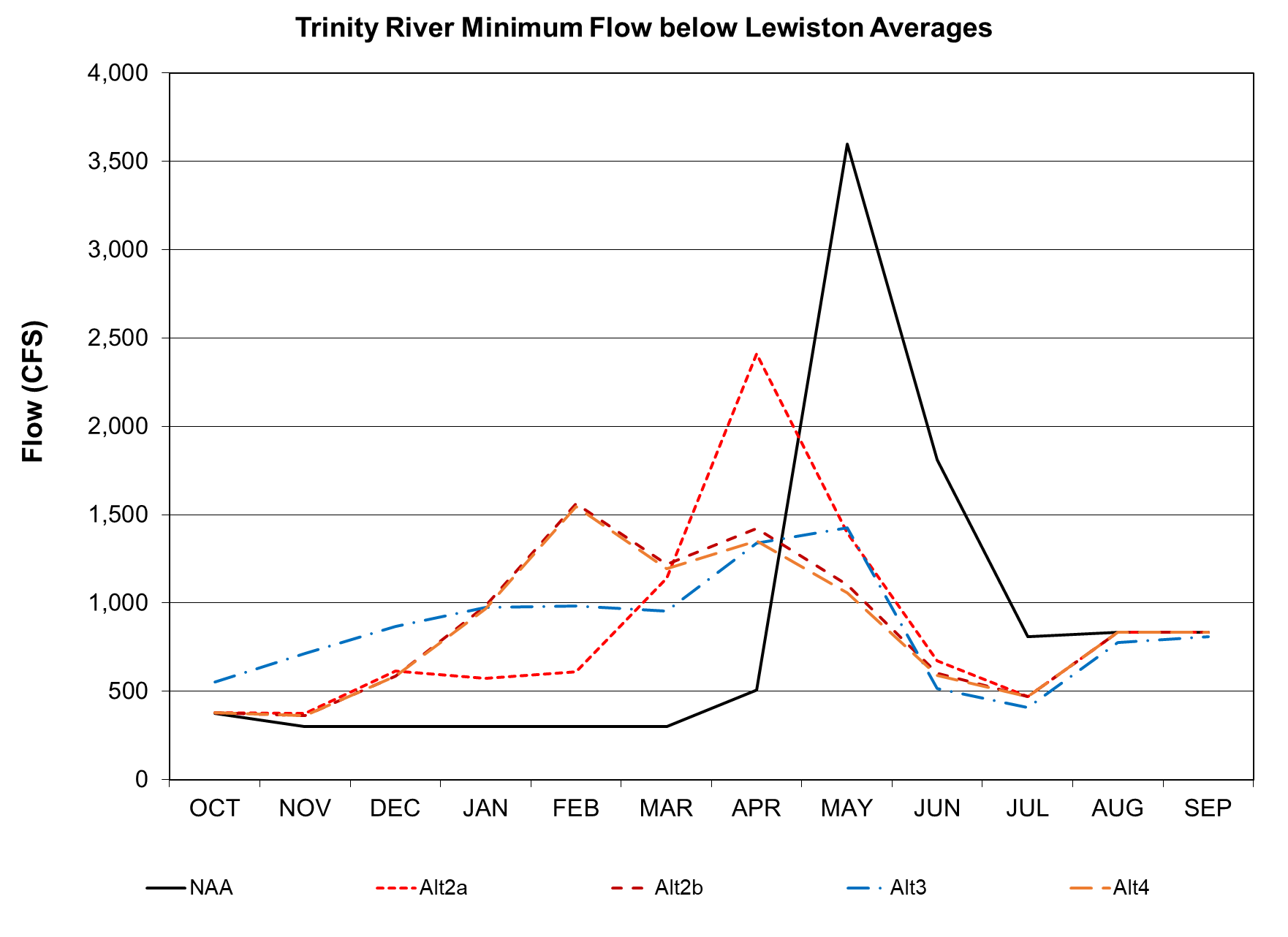 Shift restoration releases earlier; reduce releases due to safety of dam concerns
Interim Update – Contents Subject to Change
TRD Component – Storage
NAA – 2000 Trinity ROD
Alternative 2 – higher flows in winter and early spring 
Alternative 3 – seasonal oscillating hydrograph + pulse flows
Alternative 4 – same as Alt 2; reduced ROD volume by 15% in drought and low storage
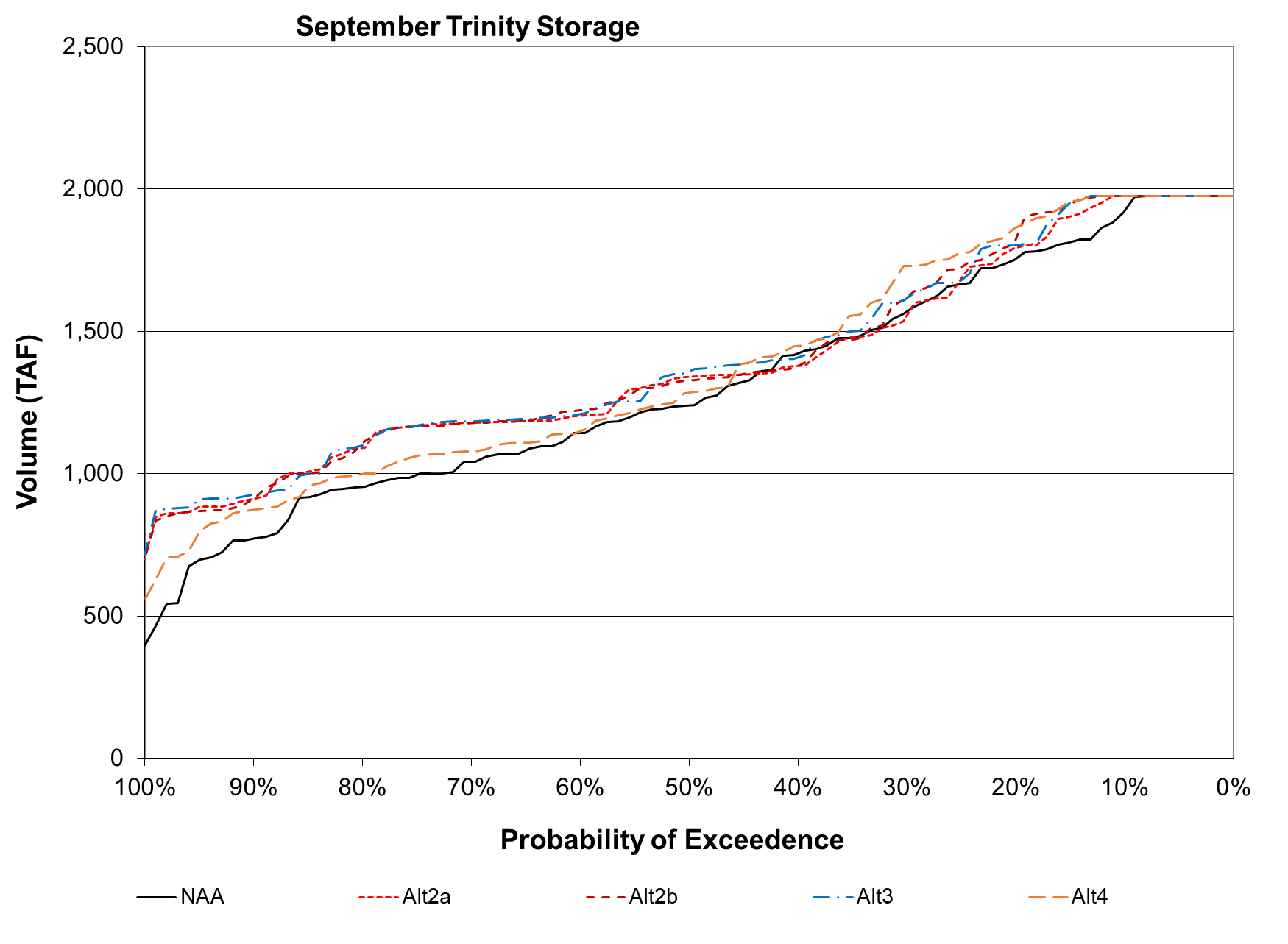 Interim Update – Contents Subject to Change
TRD Component – Storage
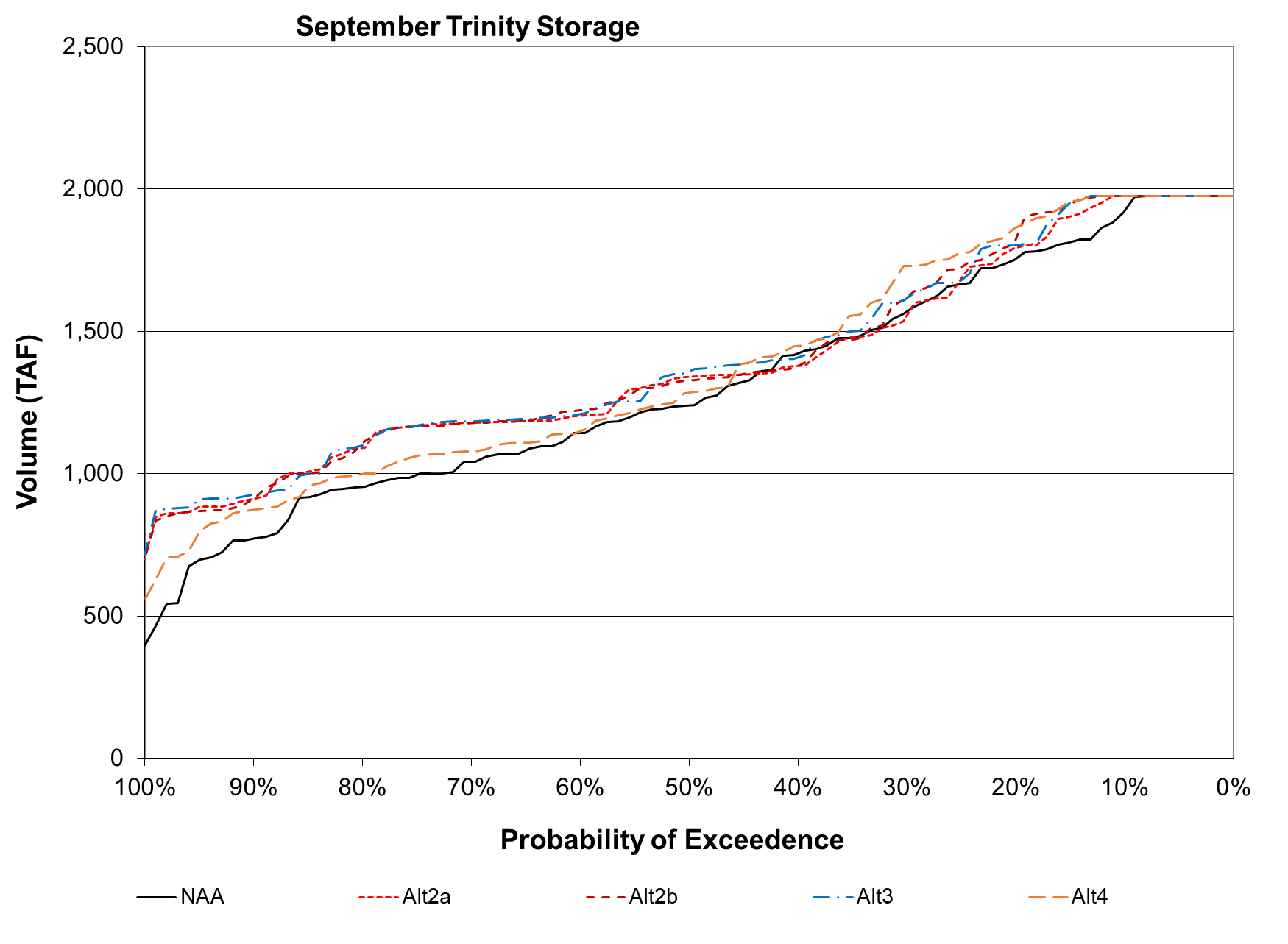 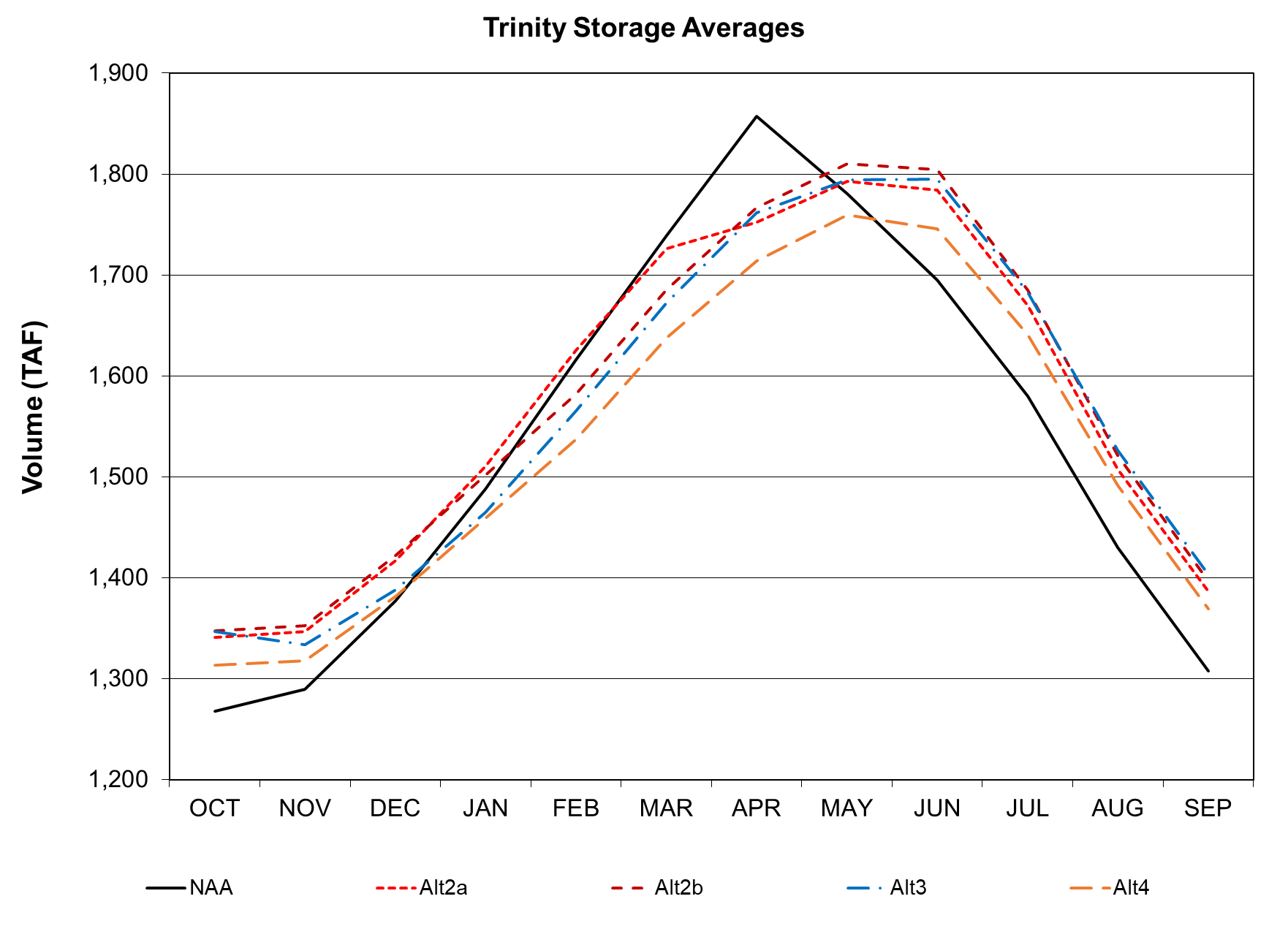 Peak storage shifts due to earlier restoration flows
Alternative have higher storage after May
34
Interim Update - Contents Subject to Change
[Speaker Notes: Graphics from Nov Joint Lead update
Key Takeaways]
TRD Component – Diversions
NAA/Alternative 4 – 
From Oct-Feb move warm water out of Lewiston and divert when SOD release is likely
From Mar-Sep Lower in spring/summer and higher in fall/winter for temperature benefits
Alternatives 2/3 – 
From Oct to Jun/Jul 1st, prioritize Trinity River flow and temperature
From Jun/Jul 1st to Sep 30th, divert to meet other CVP needs
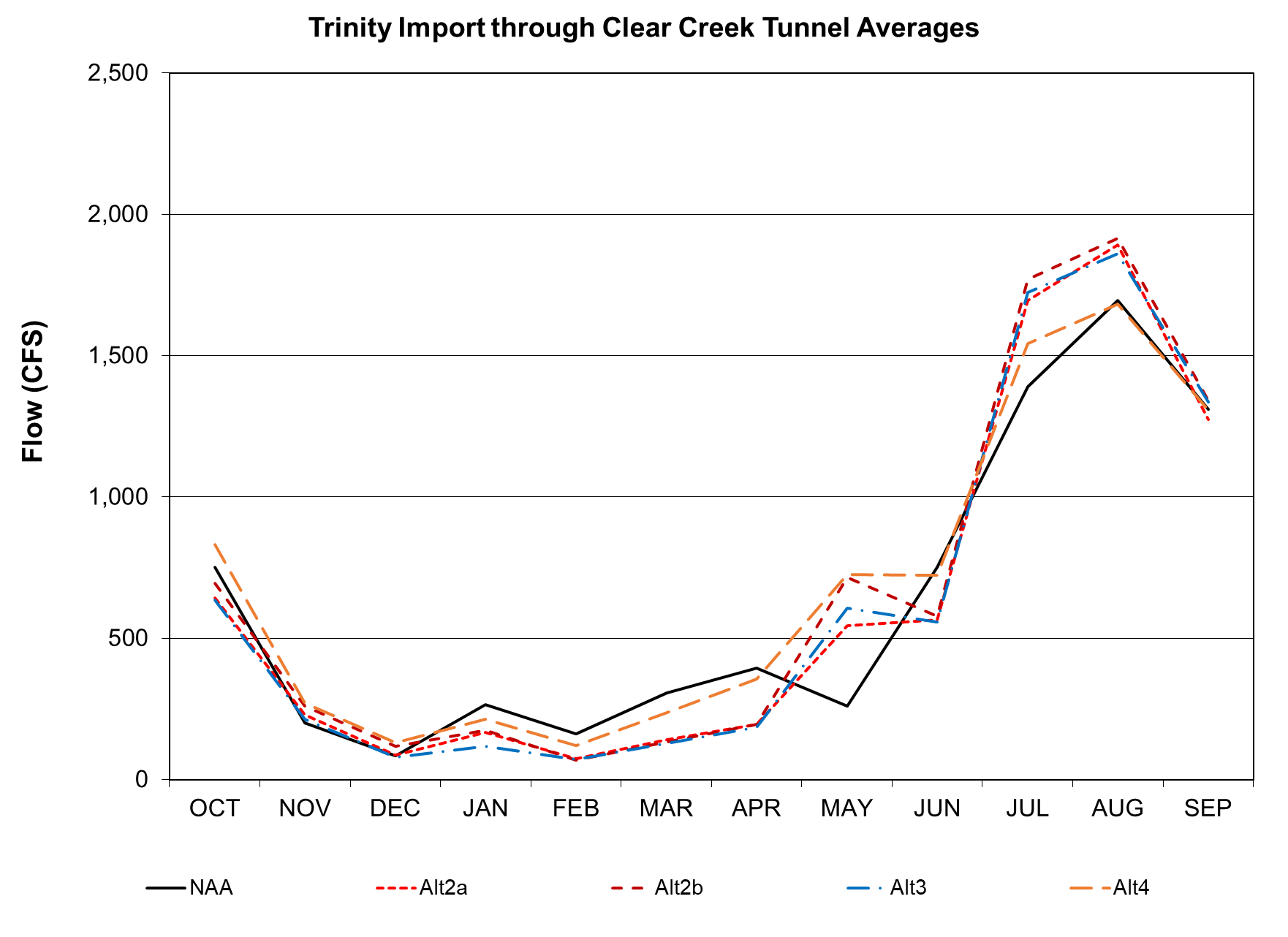 35
Interim Update - Contents Subject to Change
[Speaker Notes: Graphics from Nov Joint Lead update
Key Takeaways]
TRD Component – Diversions
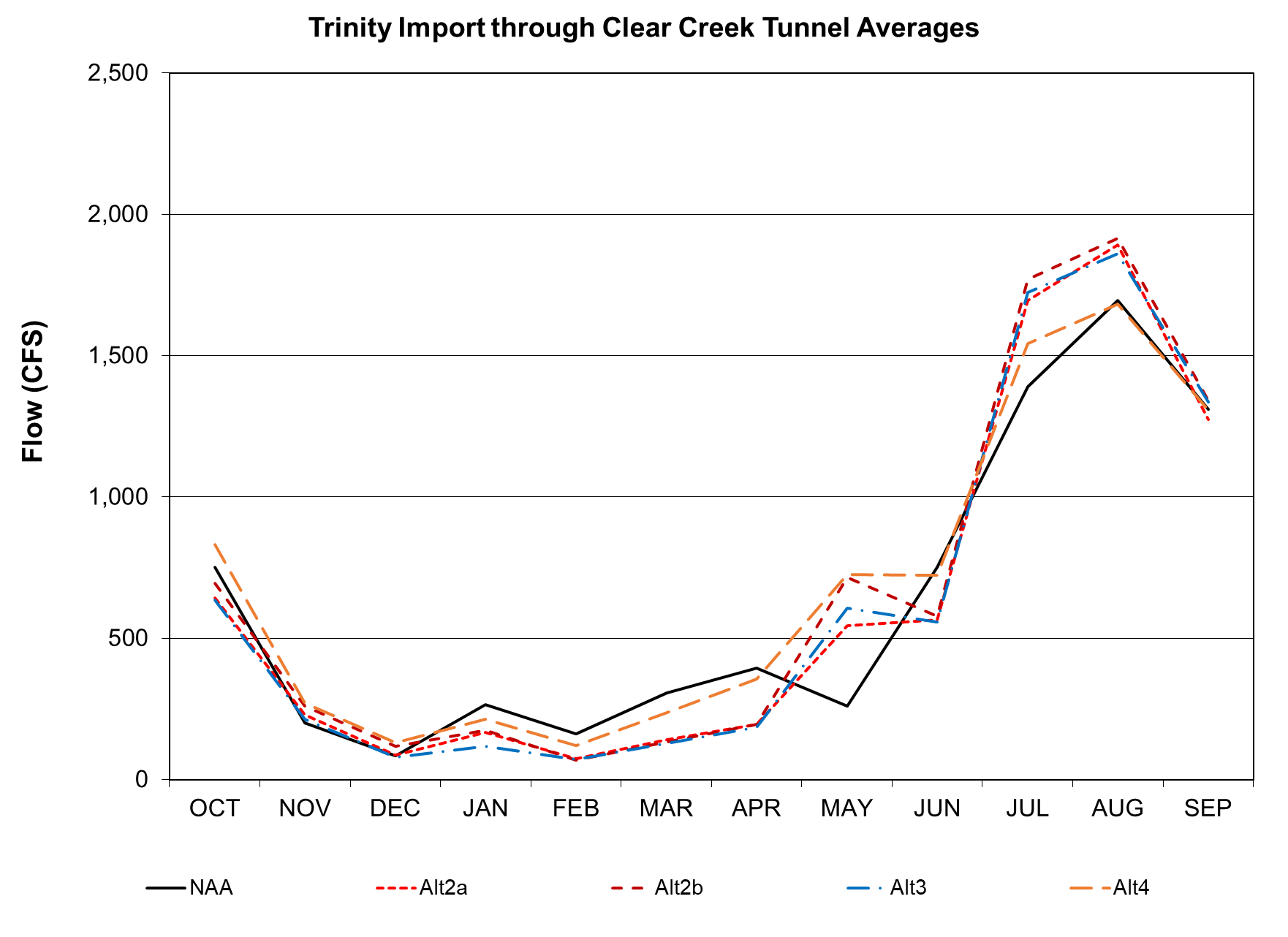 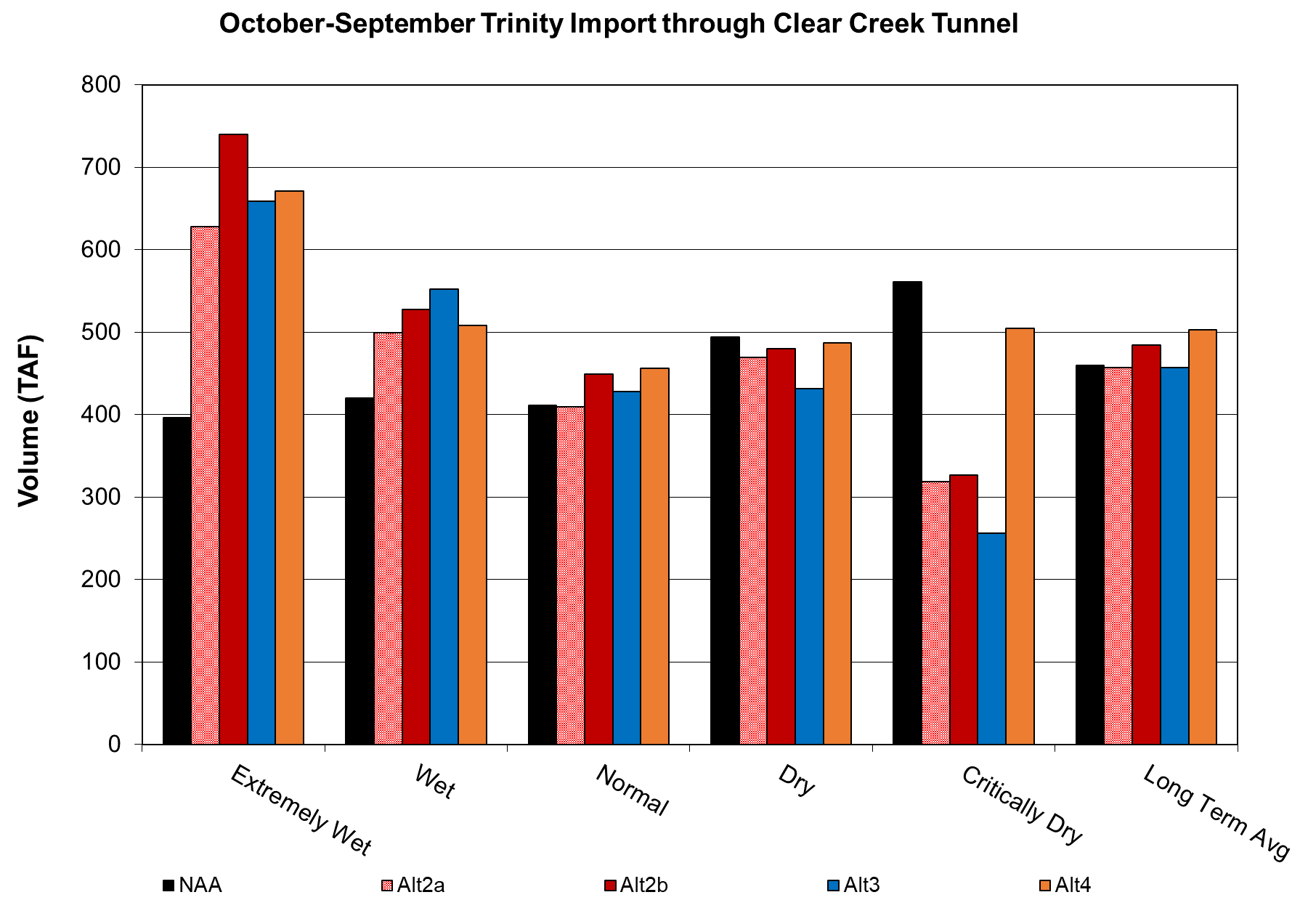 Decrease in SOD releases can lead to higher diversions
Alt2&3 divert more in wetter years and less in dryer years
36
Interim Update - Contents Subject to Change
[Speaker Notes: Graphics from Nov Joint Lead update
Key Takeaways]
TRD CalSim Modeling Next Steps
Integration with Sacramento River basin and QA/QC results for NAA and Alt 2 – 4 
Continue work on modeling remaining Alternatives
Targeting early 2025 to complete CalSim modeling
37
Interim Update - Contents Subject to Change
Trinity River Features for Temperature
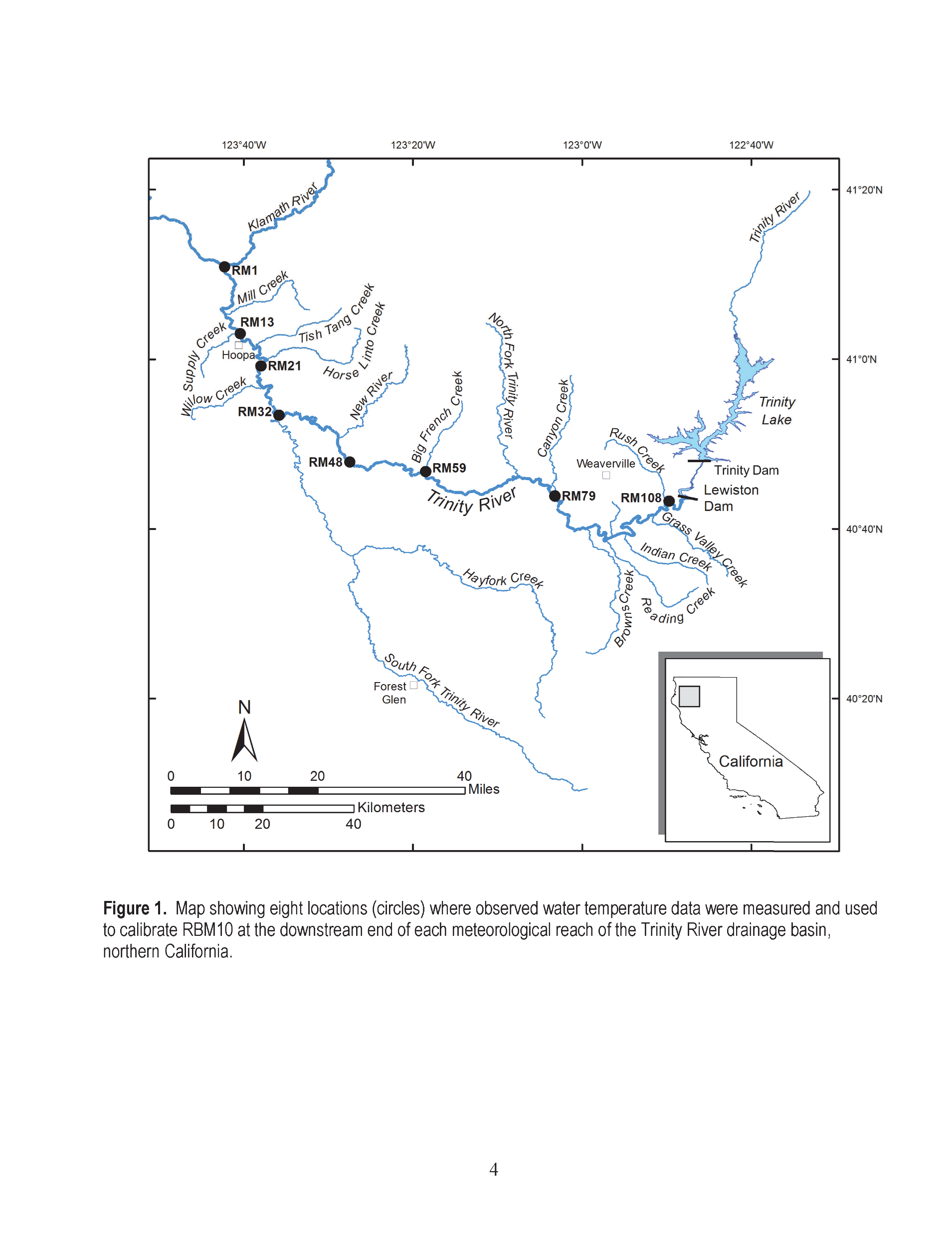 Reservoirs
Trinity
Lewiston
Diversion
Clear Creek Tunnel to Whiskeytown Reservoir
Downstream tributaries
USGS, 2016
DRAFT - Subject to Revision
Modeling Workflow
Final Compliance Temperatures
Compliance Deviation
Operations 
Model
Release Target
No
Yes
Yes
HEC5Q
Converged?
Annual or Period of Record?
Complete?
Lewiston Flows & Temperatures
RBM10
Compliance Temperatures
No
Temperature Logic
Many CalSim logics
Different period of record 
Four temperature target logics
Similar locations with different mixes of timing and temperatures
DRAFT - Subject to Revision
Temperature – Next Steps
Lewiston Warming Analysis
Parametric modeling of flow/release temperature
Domain extends only to Lewiston
Helps guide initial diversion rates

Climate Adjustments
Need to perturb historical climate to match CalSim scenarios
Adjusting air temperature, water temperature, and runoff volumes

Diversion Rate Refinement
Revision of initial diversion rates based on full temperature modeling
41
Interim Update - Contents Subject to Change
TRD Upcoming Coordination and Schedule
Planning to hold Interested Party meeting early next year
42
[Speaker Notes: Planning to hold Interested Party meeting early next year


Alternative Development – hoping to complete this winter
Modeling – targeting early 2025
BA/Public Draft NEPA document in the summer 
And Bos and NEPA decision towards the end of next year]
Thank you